EL NUEVO TESTAMENTO SE CLASIFICA
Libros Históricos
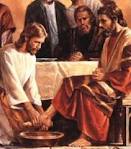 Carta o 
Epístolas 
de San Pablo
Apocalipsis
Cartas Católicas
Son los cuatro Evangelios y Los Hechos de los Apóstoles
Libros Históricos
Carta o Epístolas 
de San Pablo
Son catorce cartas y las dirigió a las comunidades cristianas
Son siete y fueron escritas por Santiago el menor Pedro
Cartas Católicas
Es un libro profético escrito por Juan
Apocalipsis
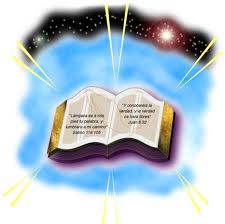